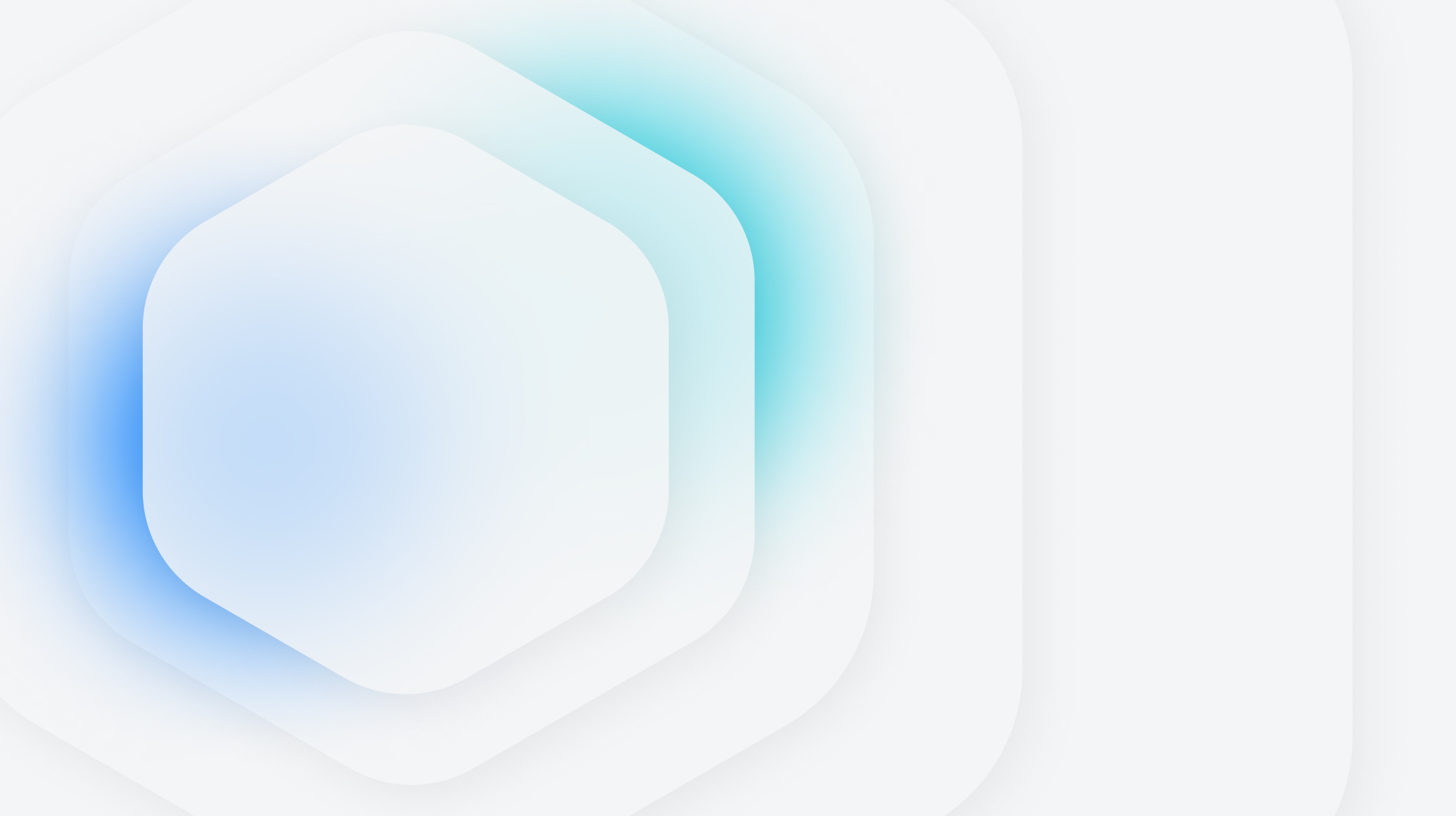 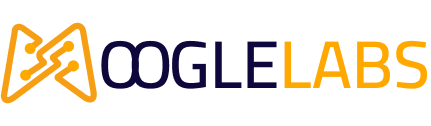 INPUT
je suis étudiant
Transformers
The
Transformer
Basics to Implementation
OUTPUT
I am a student
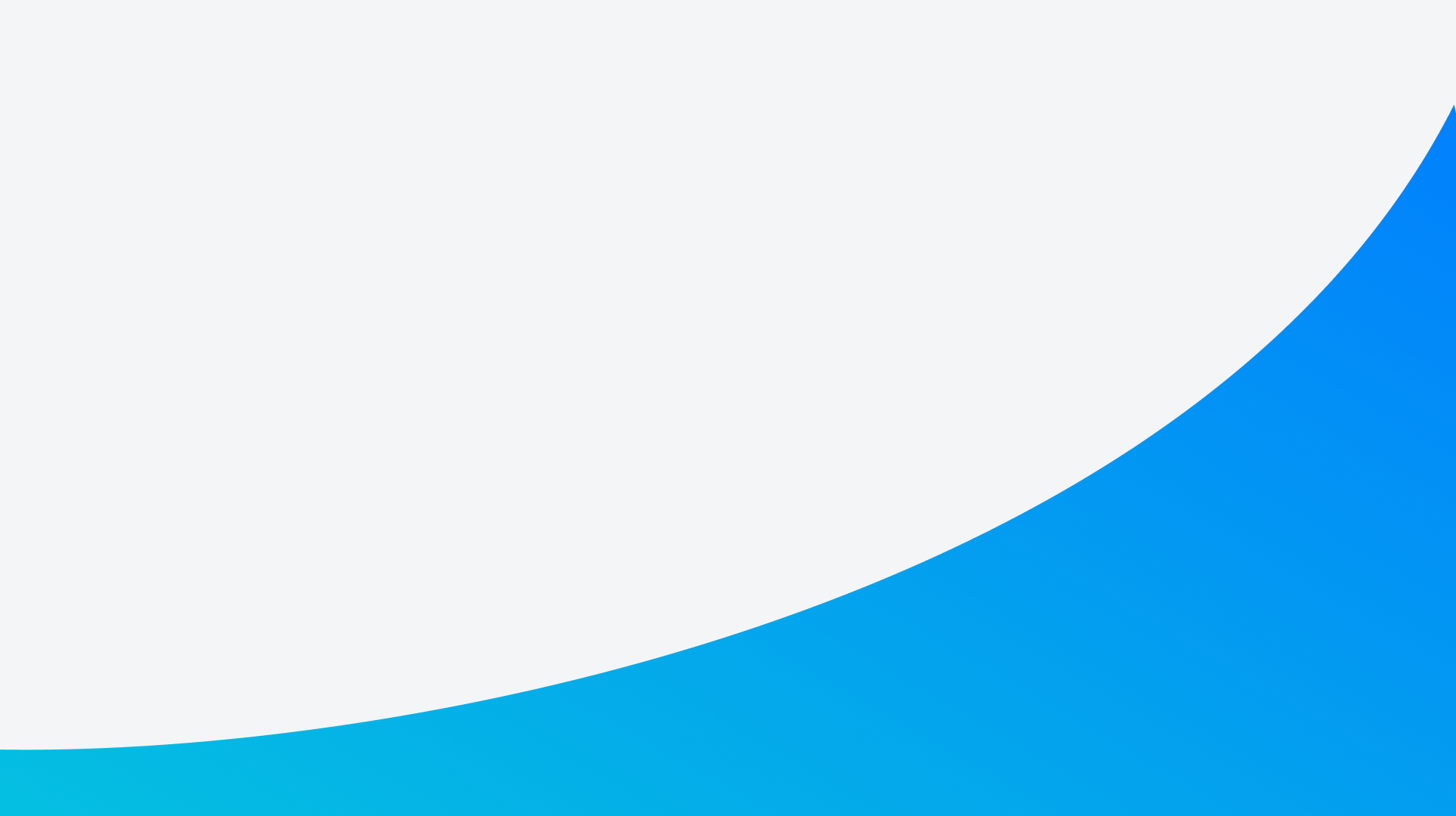 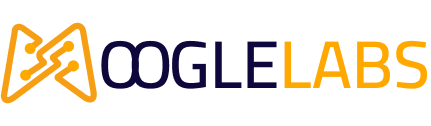 Introduction
To process sequential input data, such as natural language, with applications towards tasks such as translation and text summarization
A special type of neural network was designed known as RNN
RNN: Recurrent Neural Networks
LSTM: Long Short Term Memory  
GRU: Gated Recurrent Units
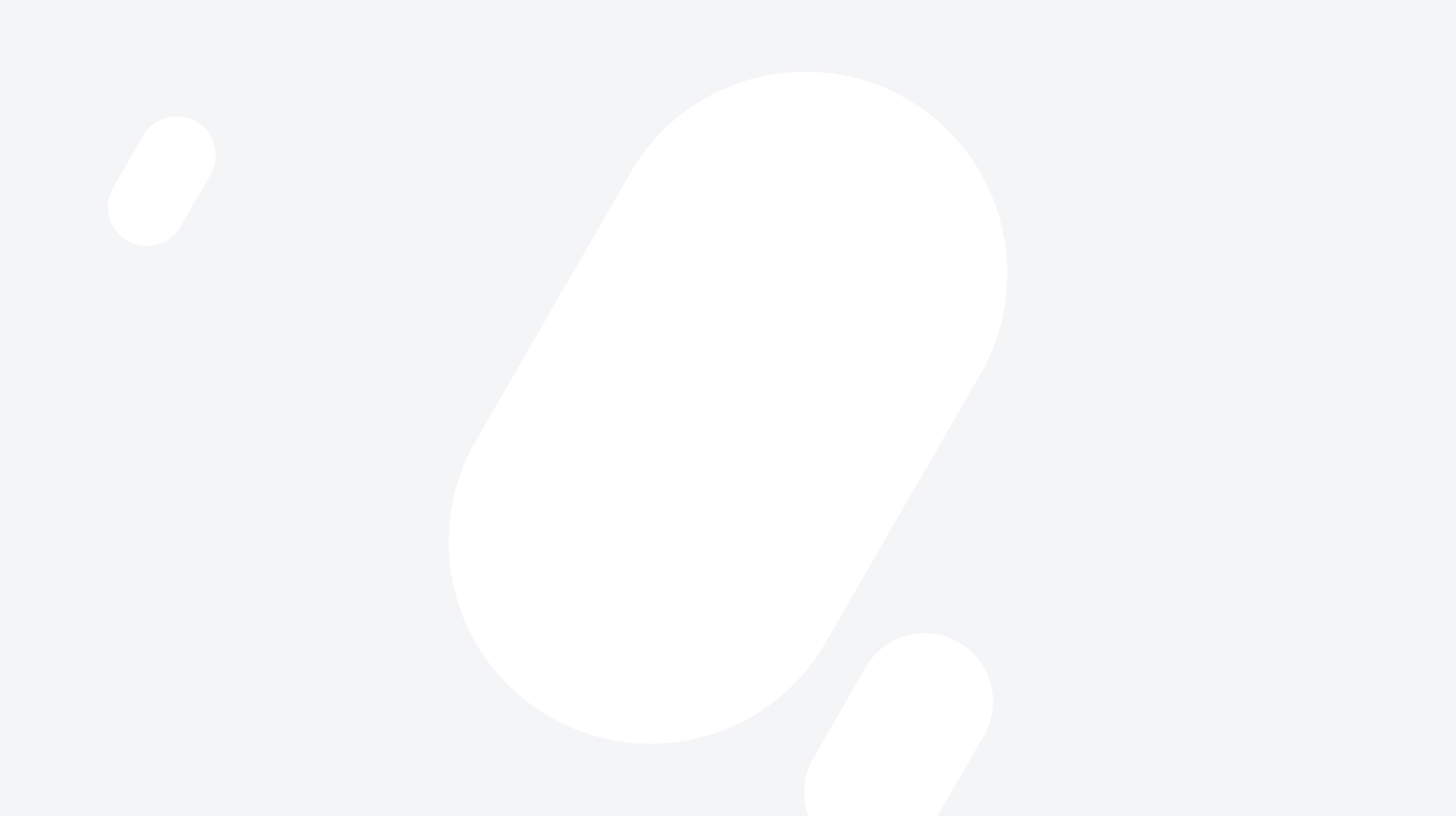 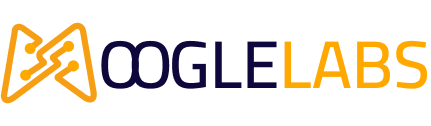 RNN and LSTM
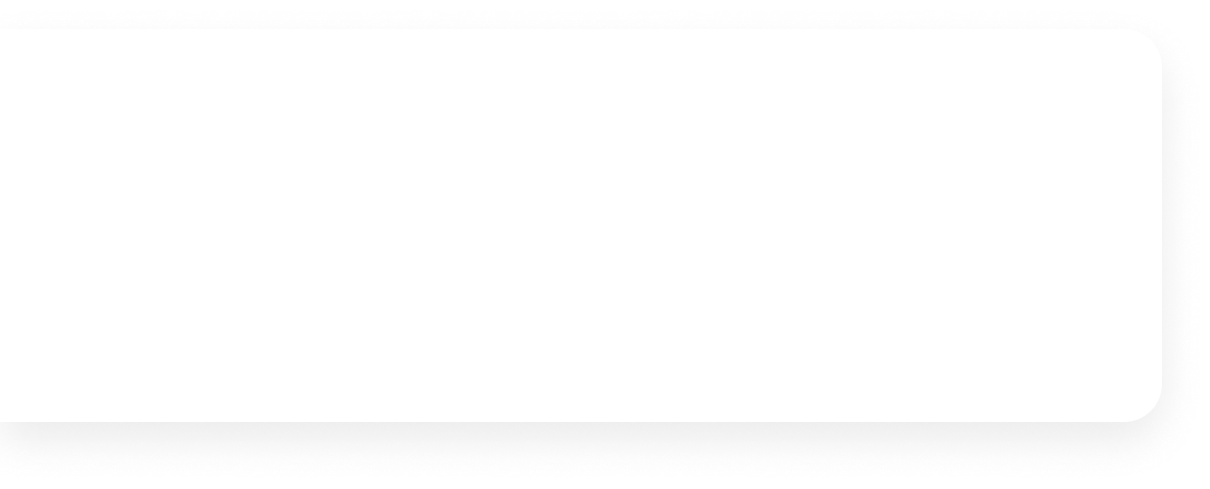 RNNs were used for multiple applications:

Speech recognition,
Language modelling,
Translation,
Text Summarization
Image captioning…
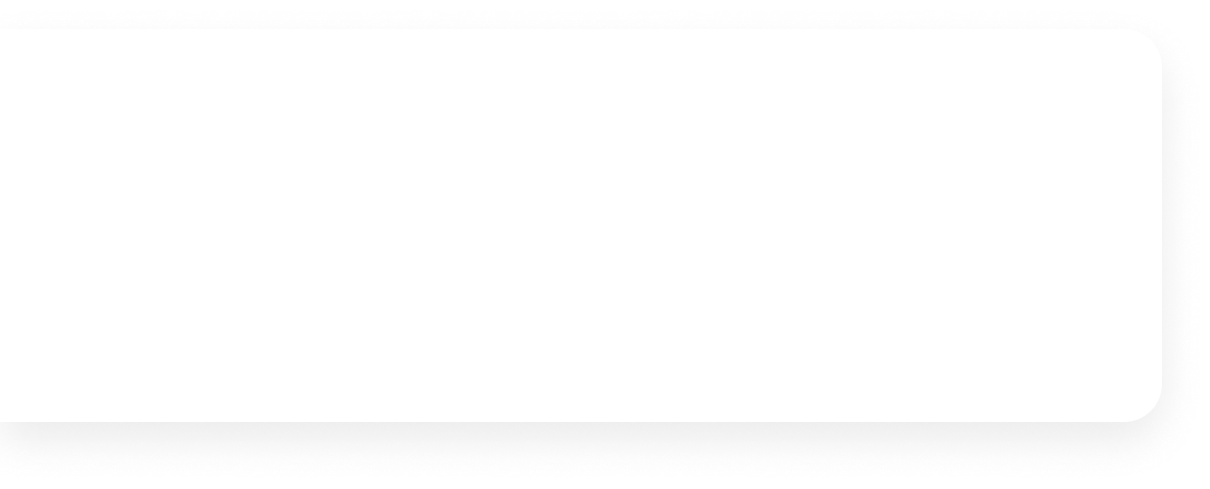 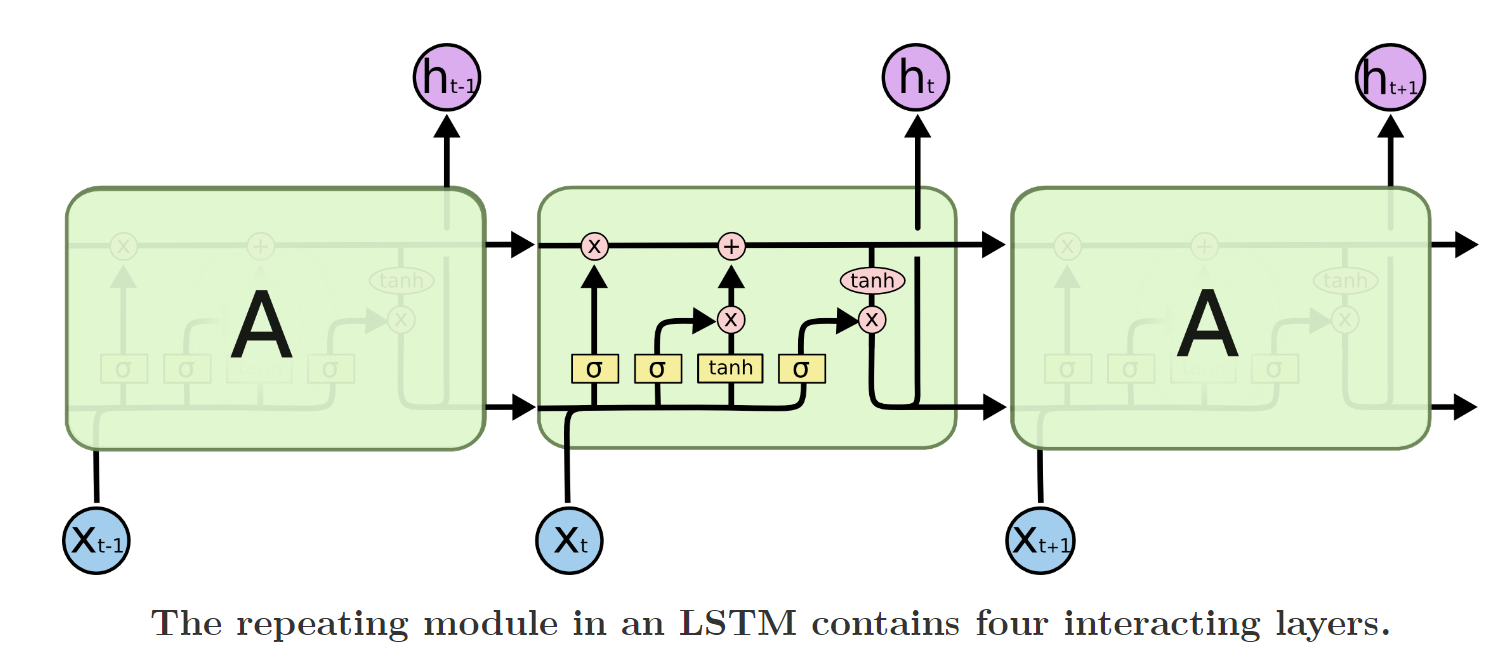 “LSTMs” – are a special kind of RNN, capable of learning long-term dependencies. LSTMs has three main gates:

Forget gate
Input Gate
Output Gate
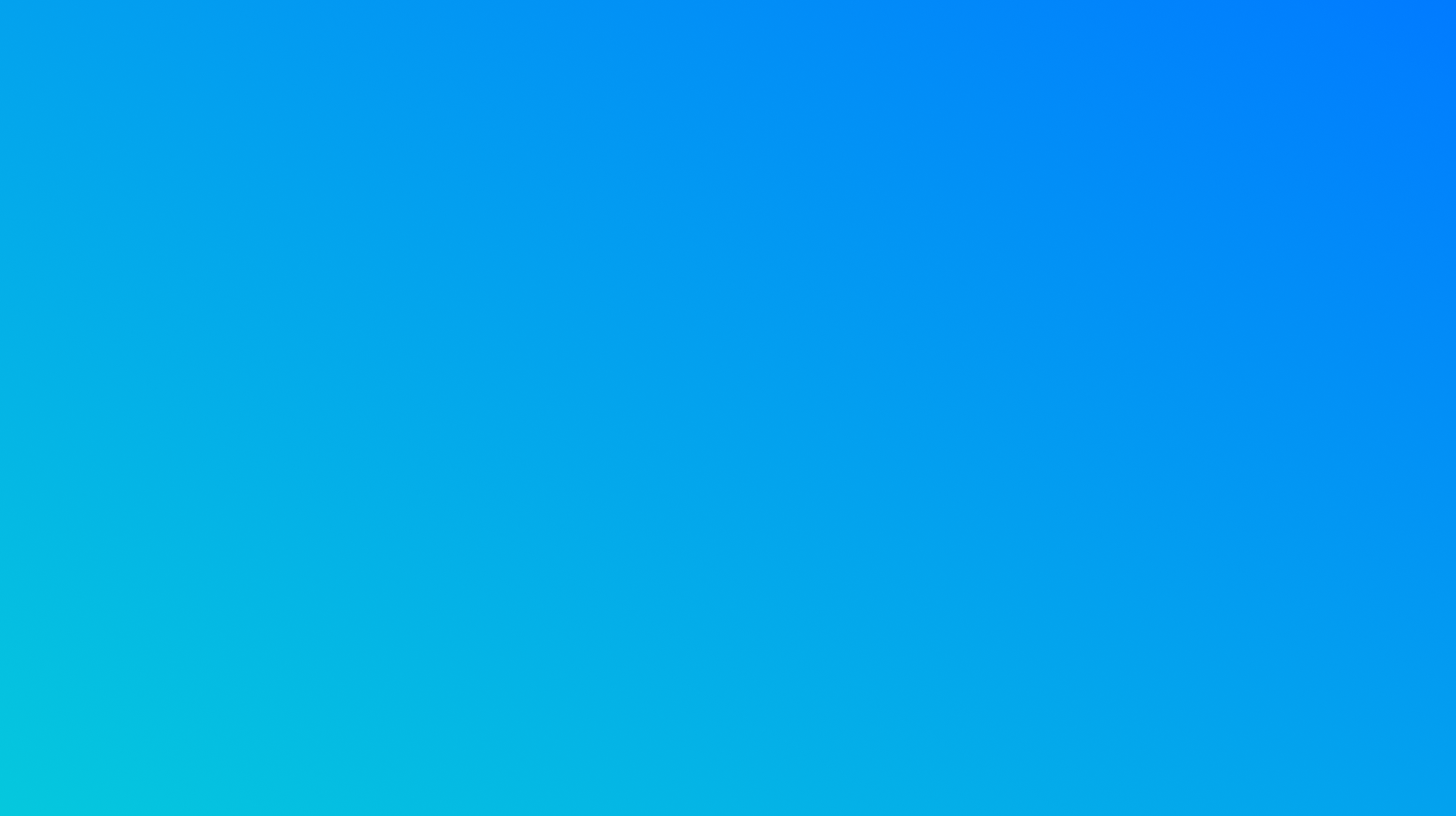 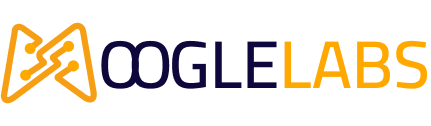 Encoder & Decoder Models
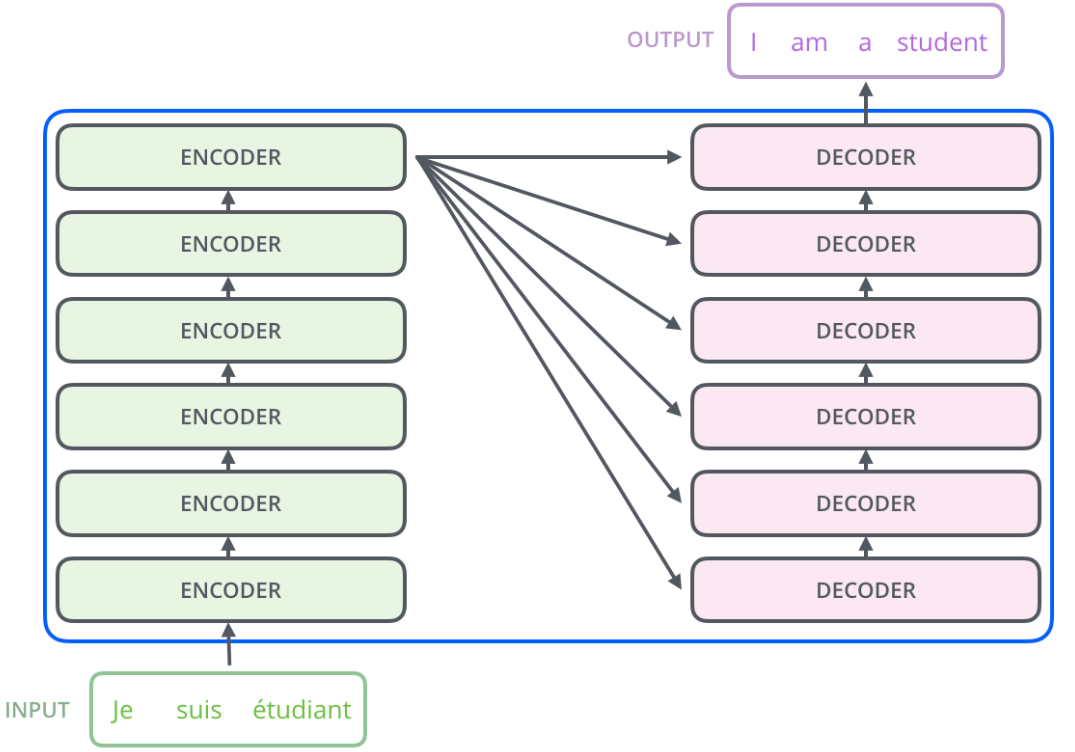 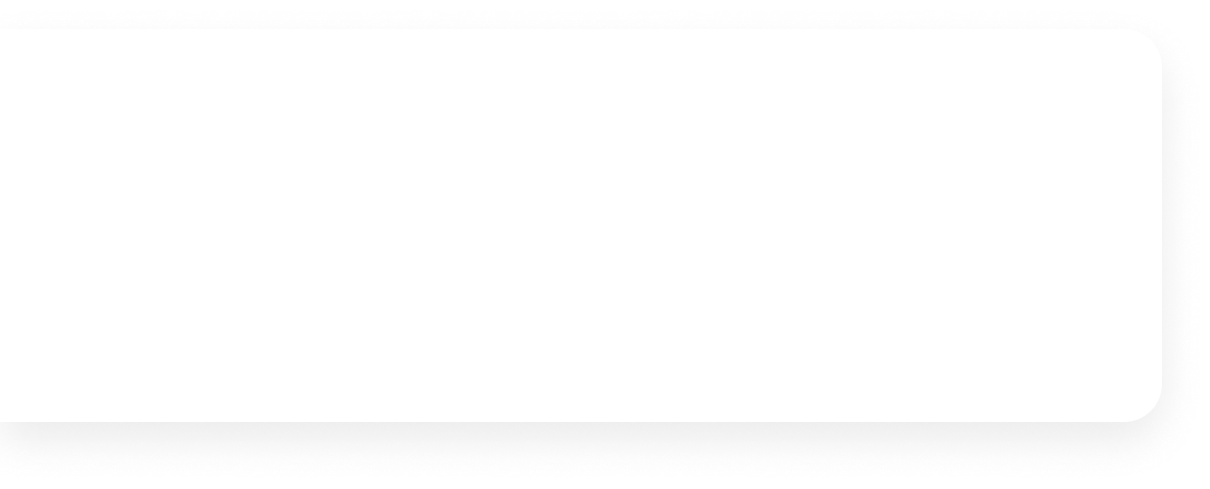 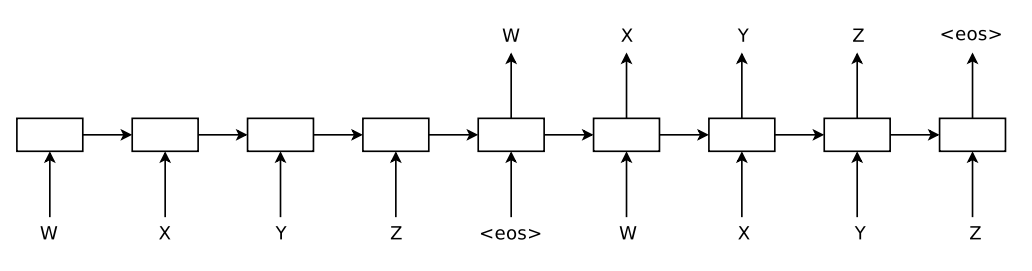 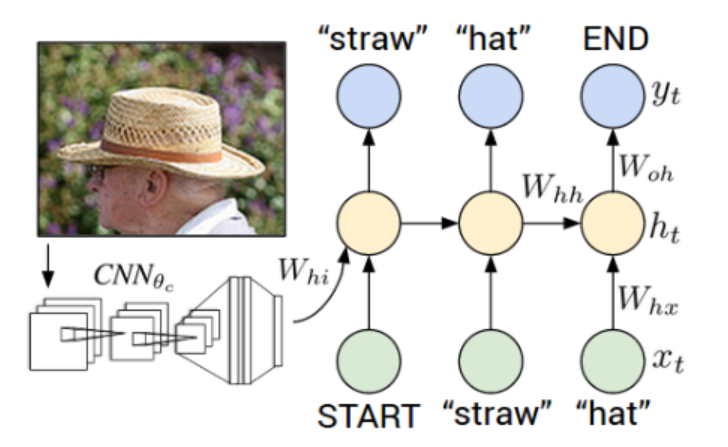 RNN Sequence to Sequence Models
Machine Translation Task
Image Captioning/ Descriptions
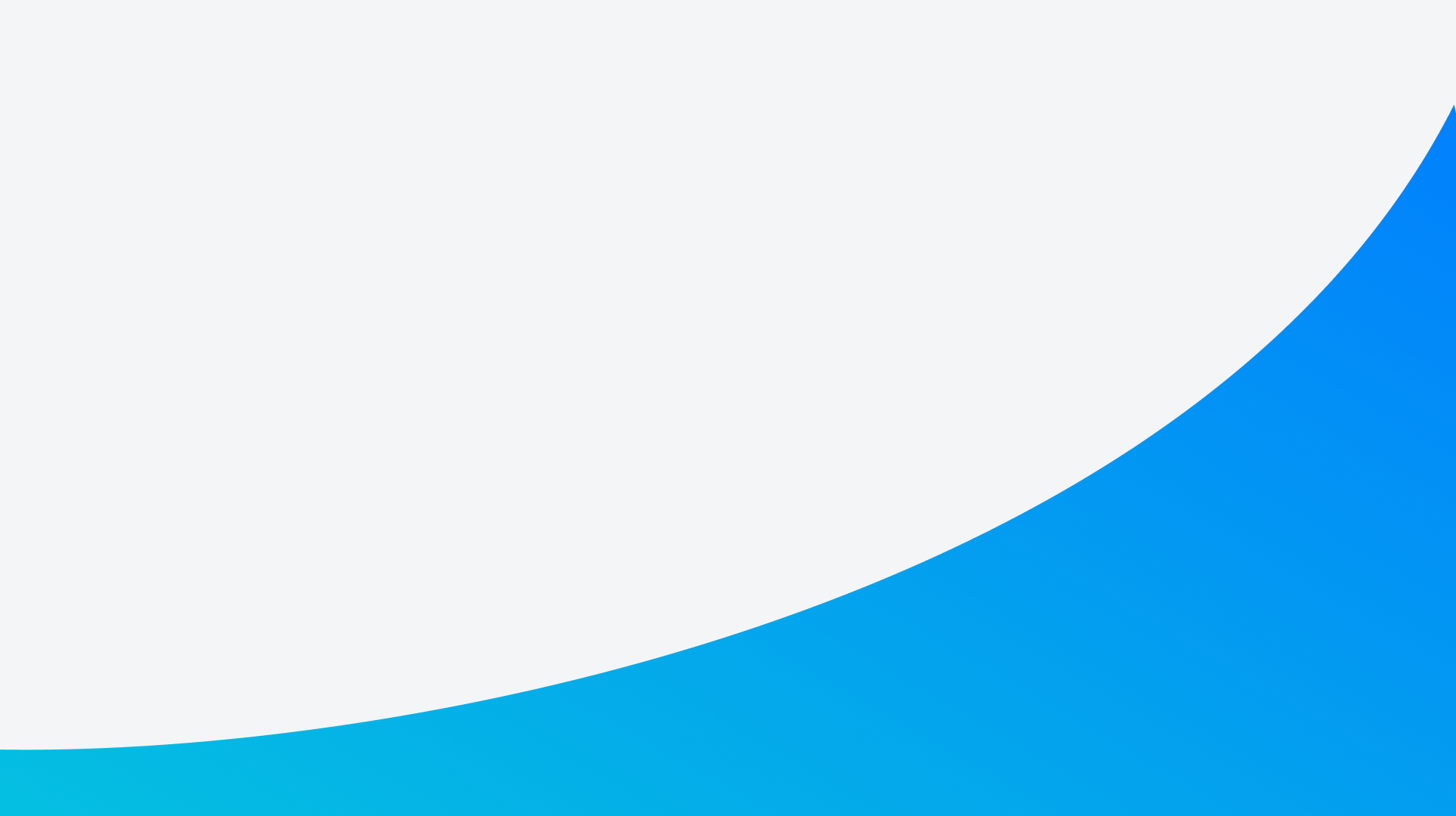 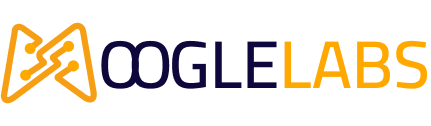 Attention
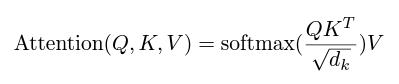 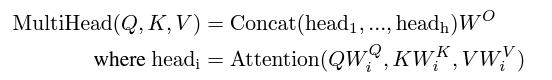 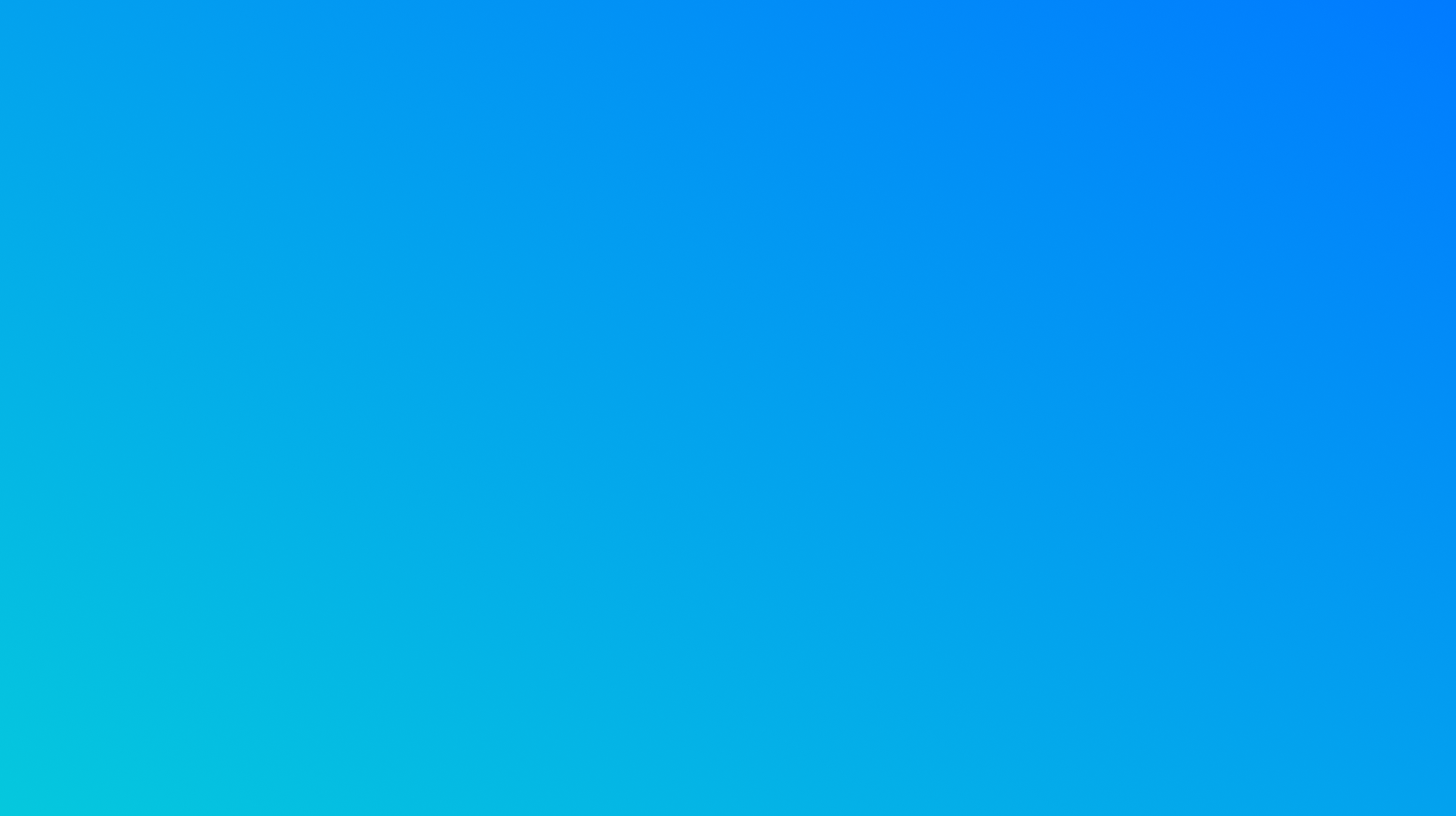 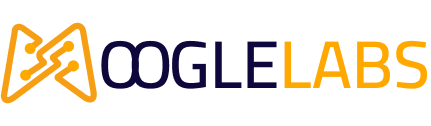 How Attention Works?
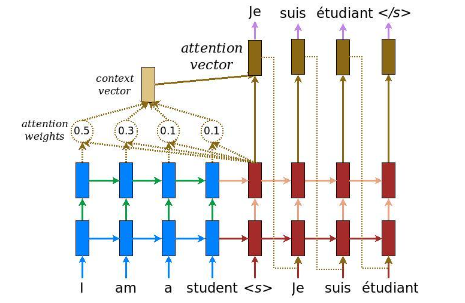 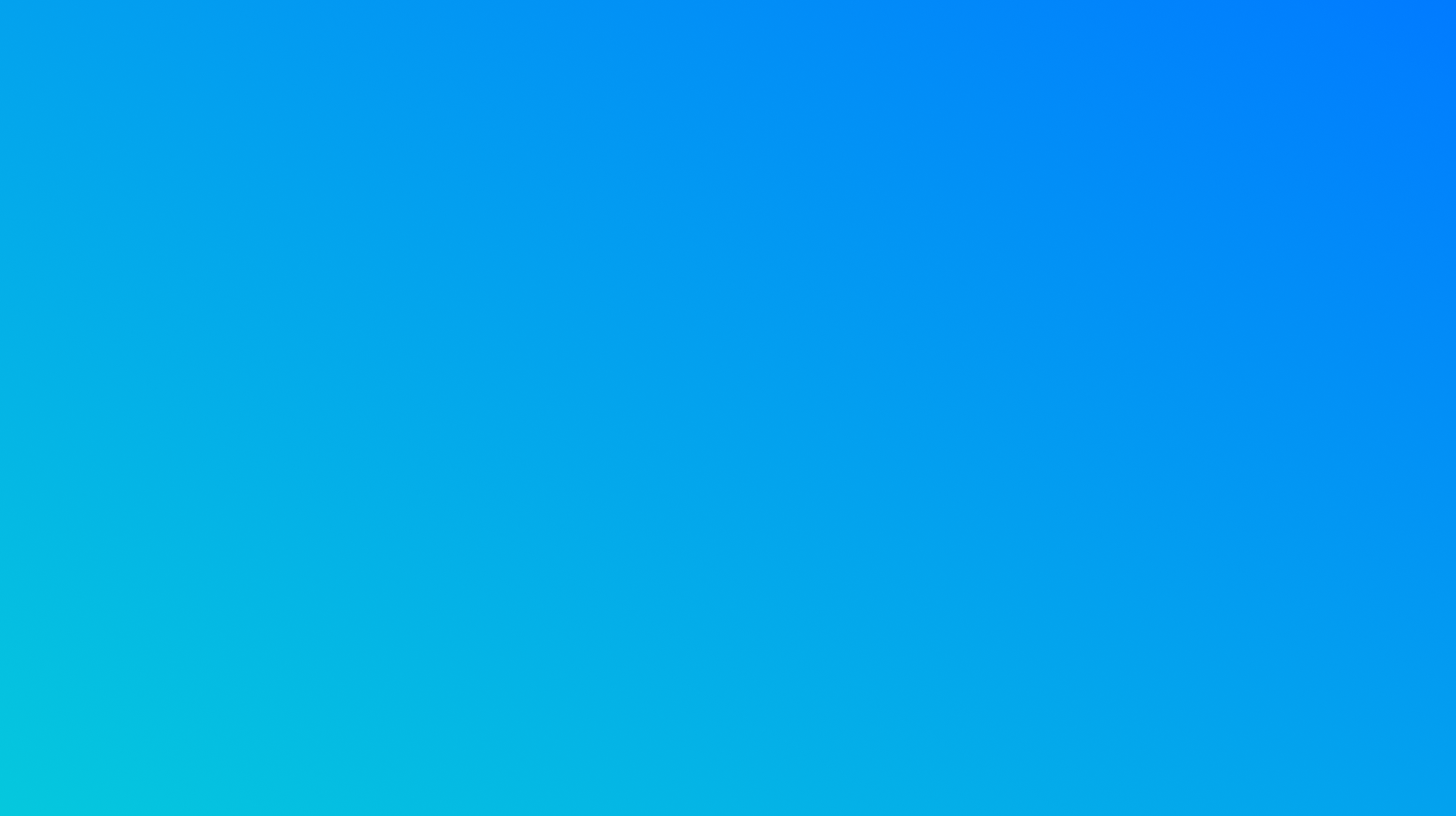 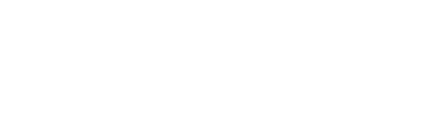 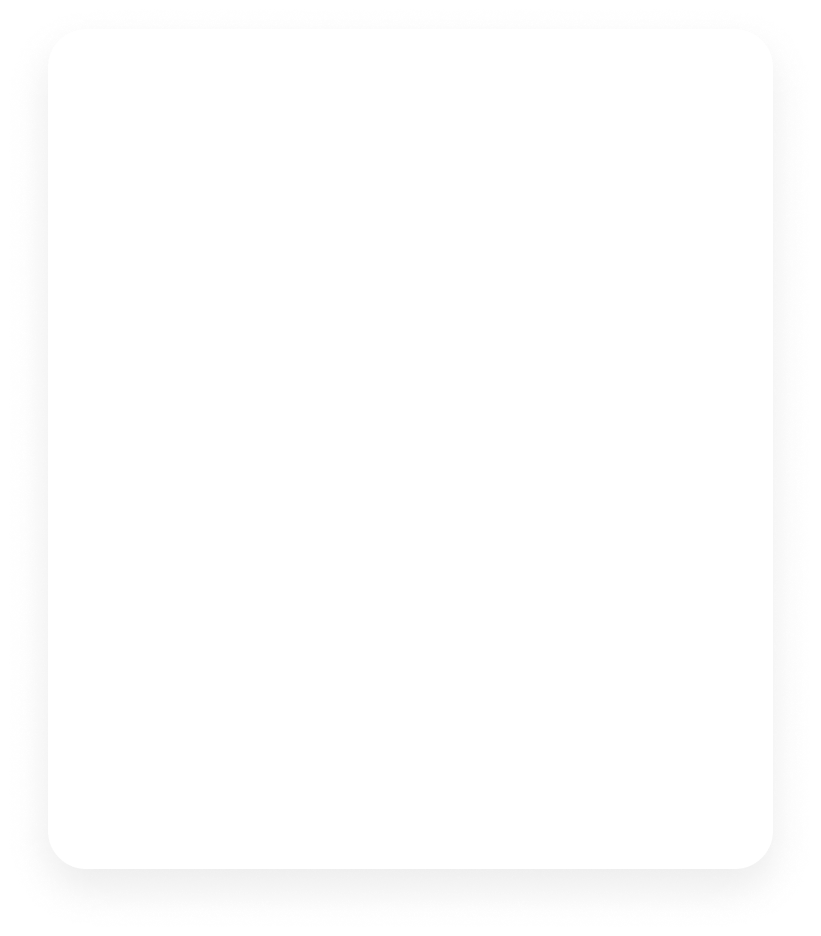 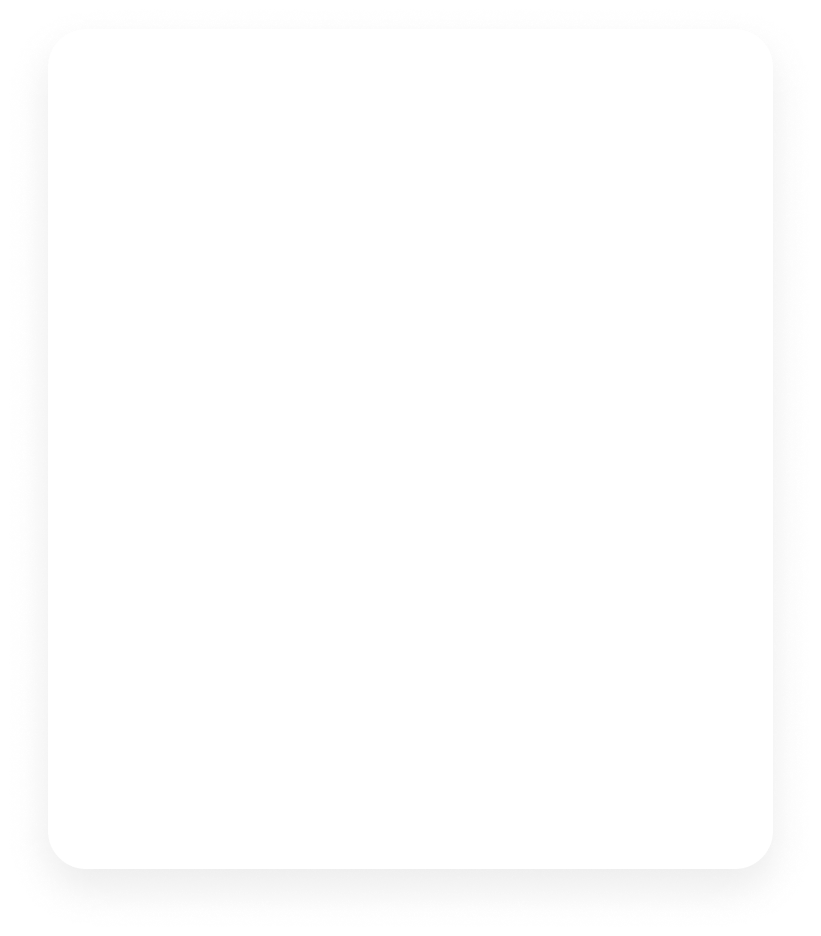 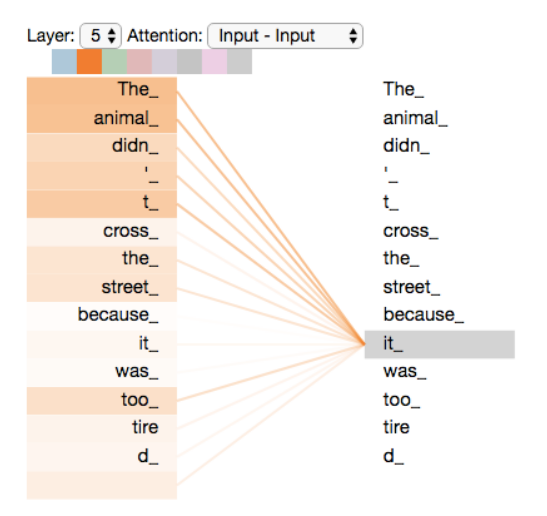 Transformers
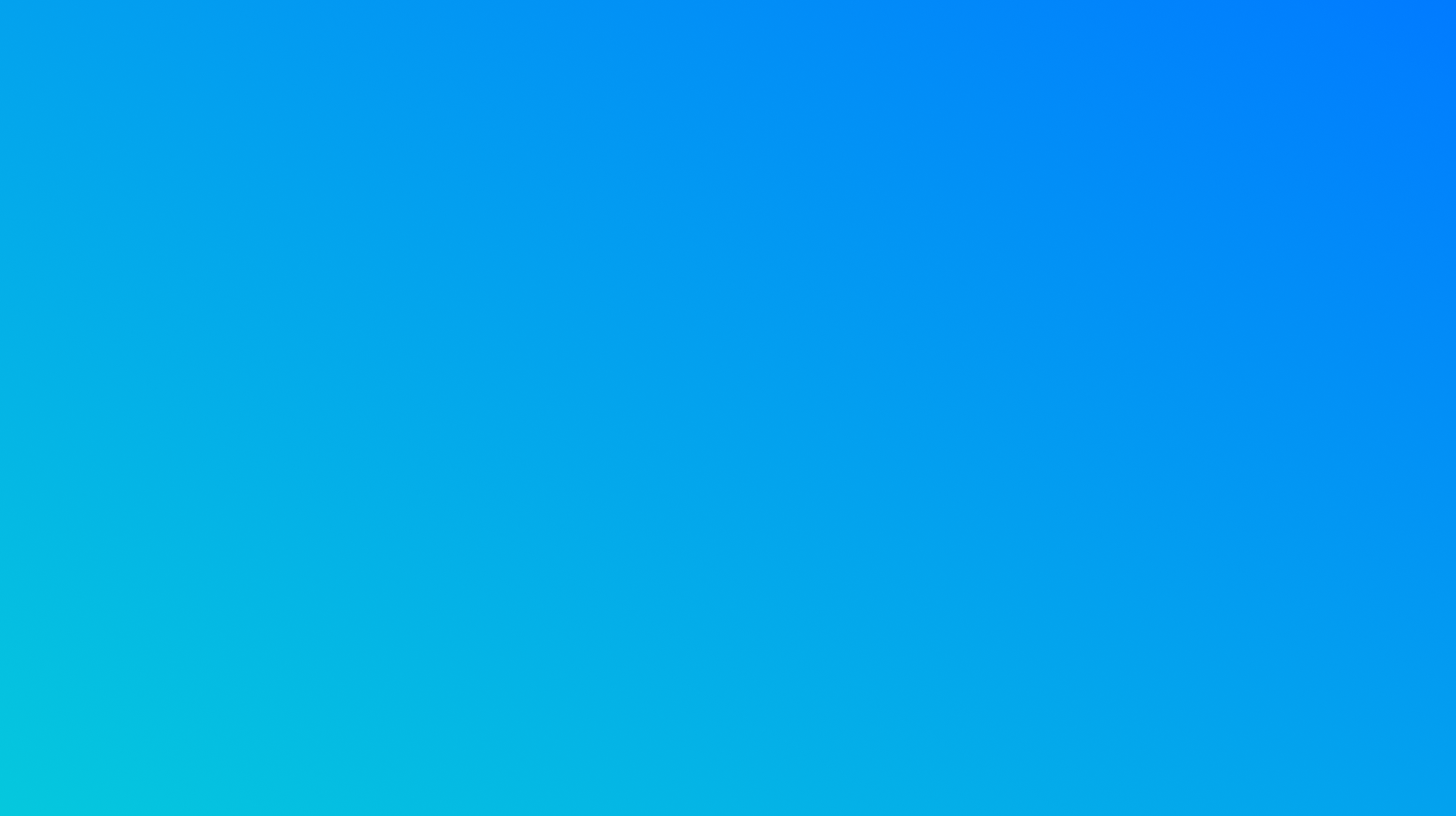 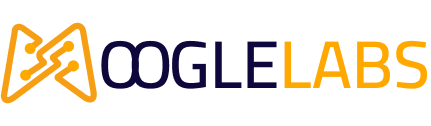 Bert
BERT: Bidirectional Encoder Representations from Transformers

MNLI: Multi-lingual Natural Language Inference

QQP: Question-Question Pair

SQuAD:  Stanford Question Answering Dataset
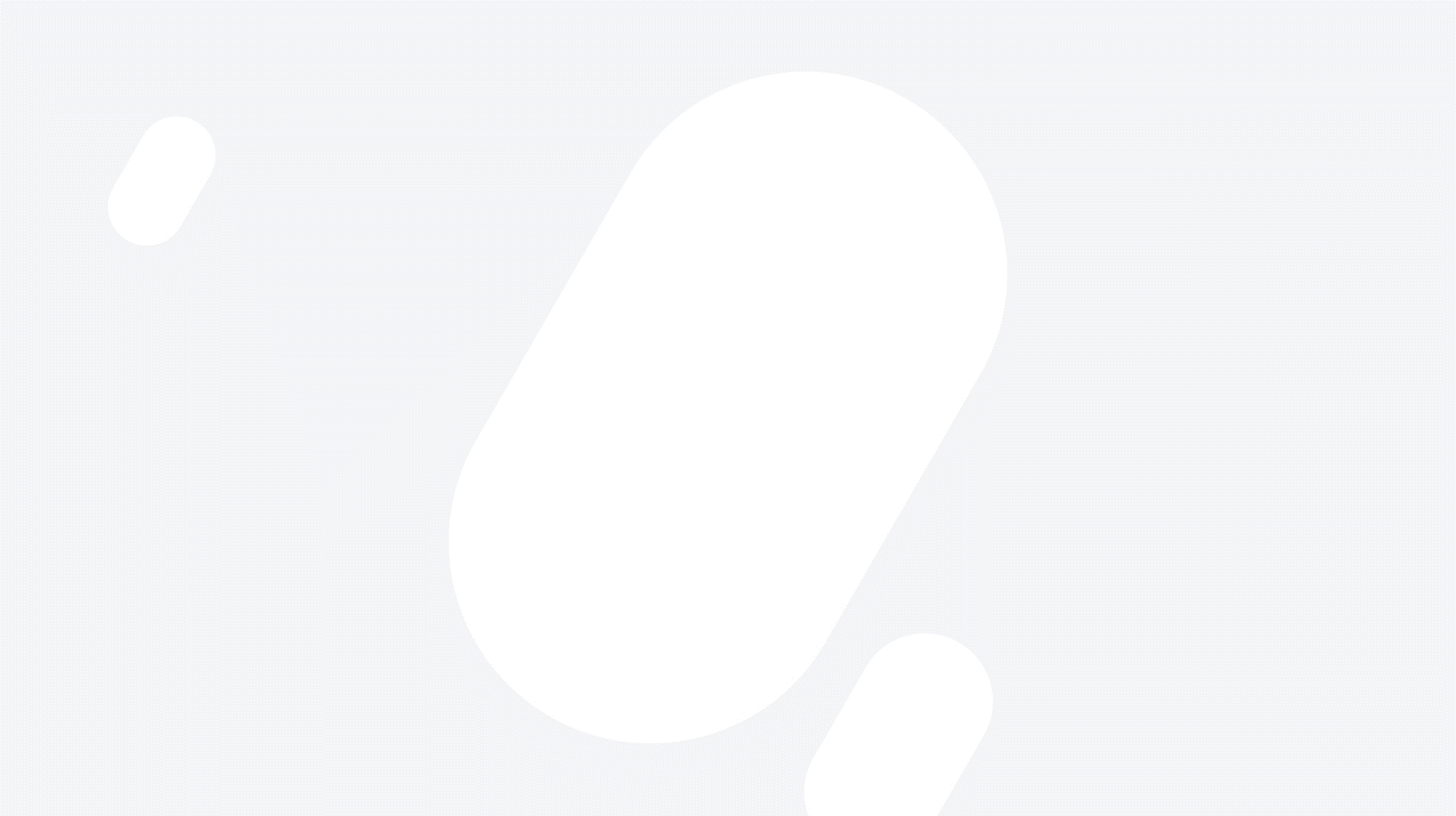 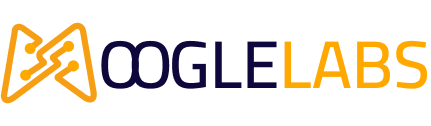 Applications for Transformers
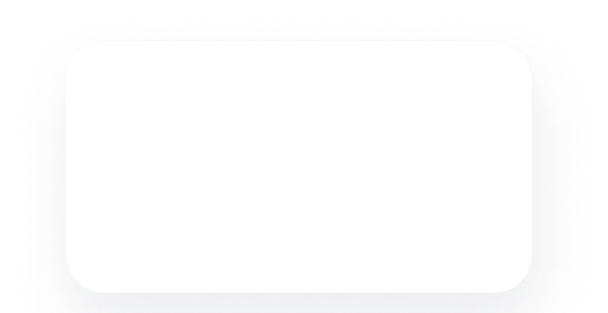 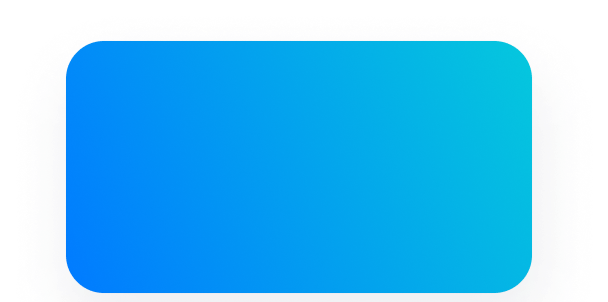 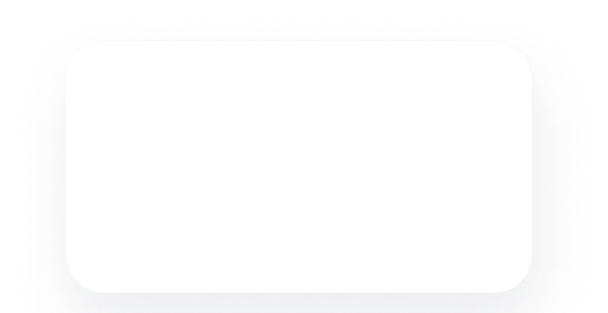 Sentiment Analysis
Question- Answering
Translation
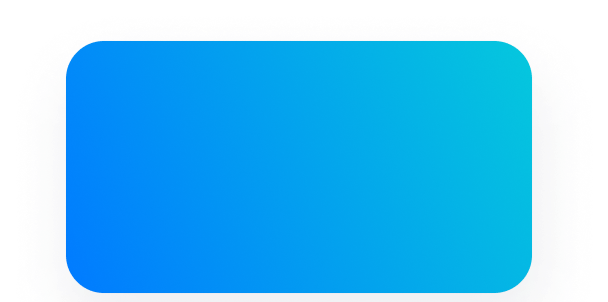 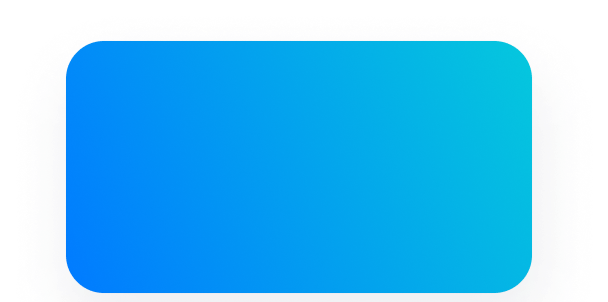 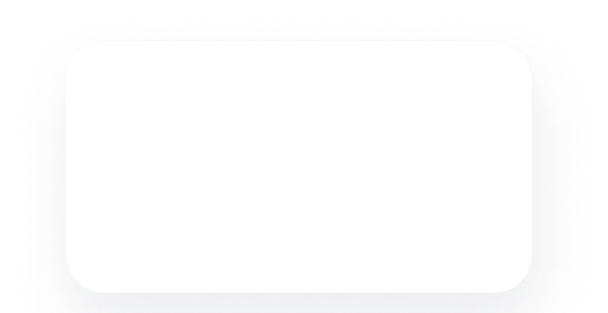 Name Identity
Recognition(NER)
Text
Summarization
Text Classification
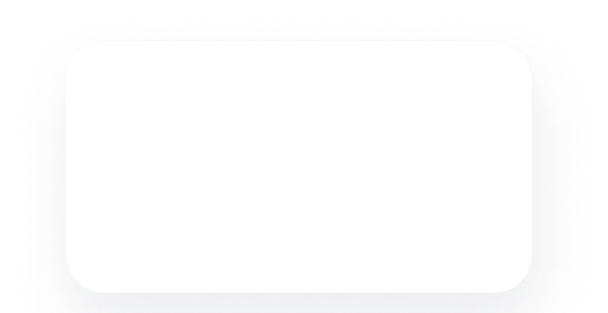 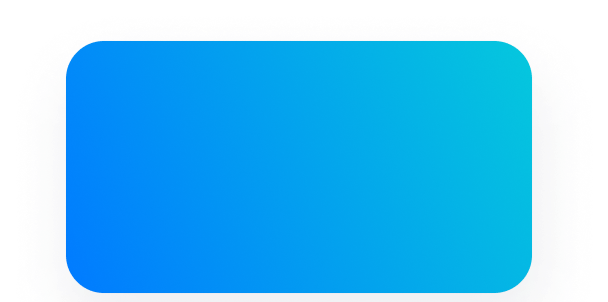 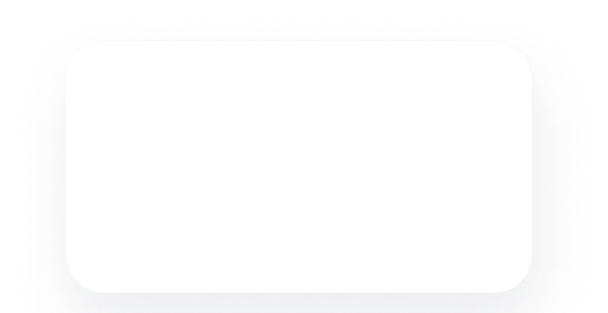 Image Captioning
Speech Recognition
Language Modelling
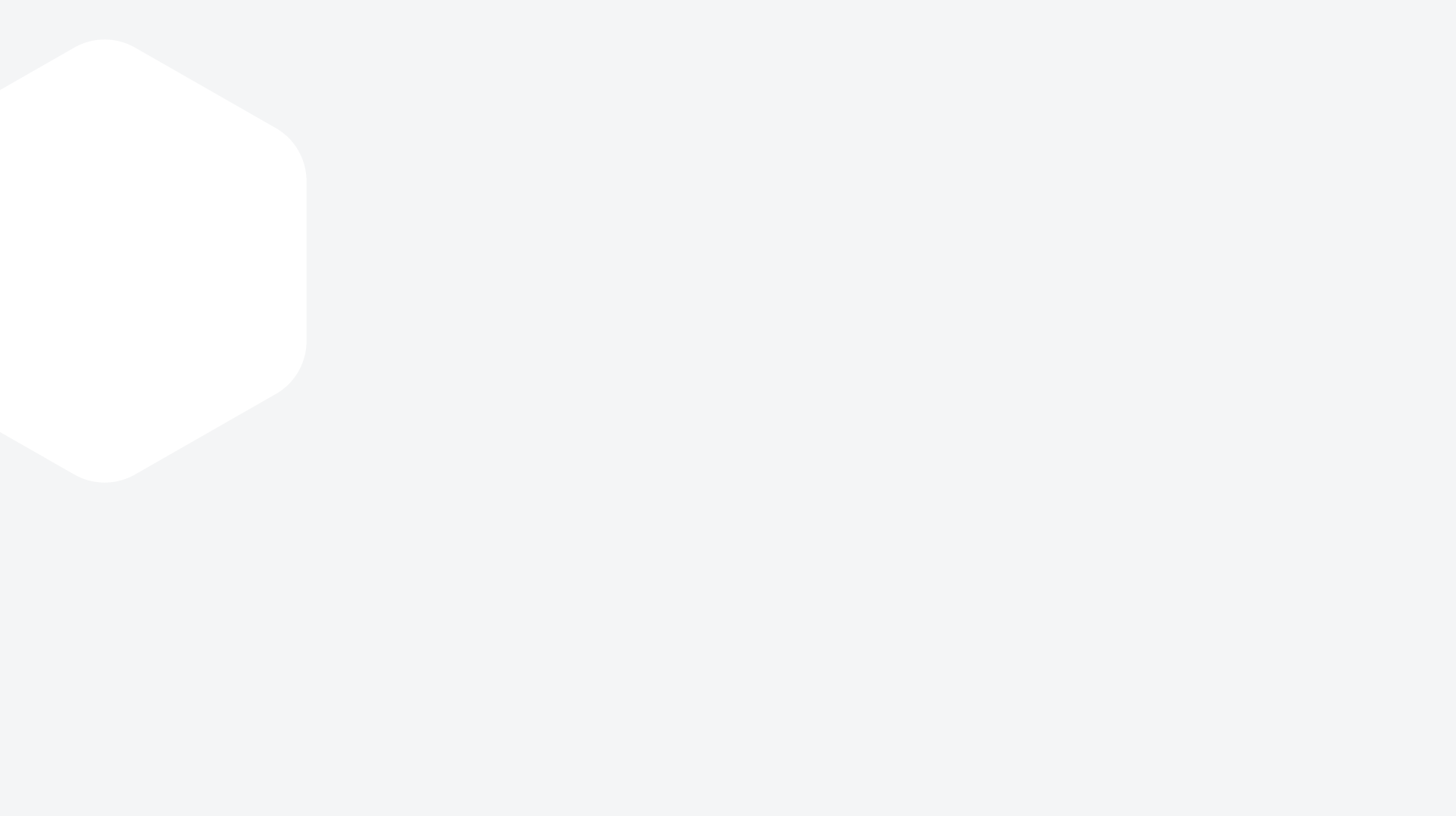 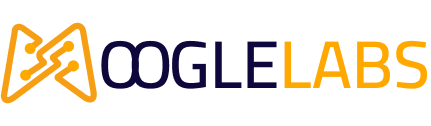 Resources
http://karpathy.github.io/2015/05/21/rnn-effectiveness/
http://colah.github.io/posts/2015-08-Understanding-LSTMs/
https://arxiv.org/abs/1409.3215
https://arxiv.org/abs/1406.1078
https://cs.stanford.edu/people/karpathy/cvpr2015.pdf
http://jalammar.github.io/illustrated-transformer/
https://arxiv.org/pdf/1706.03762.pdf
http://jalammar.github.io/illustrated-bert/
https://arxiv.org/pdf/1810.04805.pdf
https://arxiv.org/pdf/1409.0473.pdf
https://arxiv.org/pdf/1502.03044.pdf
http://emnlp2014.org/papers/pdf/EMNLP2014179.pdf
https://jalammar.github.io/visualizing-neural-machine-translation-mechanics-of-seq2seq-models-with-attention/
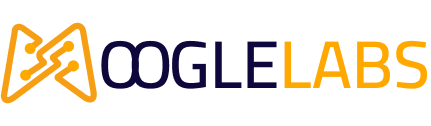 Introduction
Decoding Innovation InAI/ML, Blockchain, DevOps and Data Science
Many organizations are afraid to take the leap toward AI/ML, Blockchain, DevOps, and Data Science. MoogleLabs makes the journey streamlined and smooth for you. Founded by seasoned IT experts, the company has the resources to help your business embrace new-age technology. 
At MoogleLabs, we help you compete effectively by leveraging cutting-edge technology and in this endeavor, we have a talented team, which is certified in the technologies it works on.  We have transformed businesses with our deep understanding of technology that can be utilized for various industries. The company is known for building a great client-business relationship by being transparent throughout the whole journey. MoogleLabs is always ready to better itself to provide the best services to its clients.
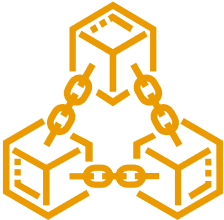 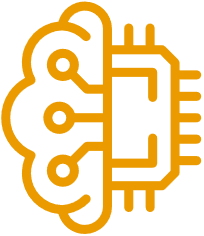 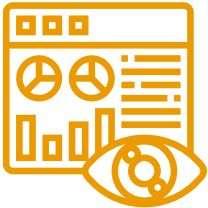 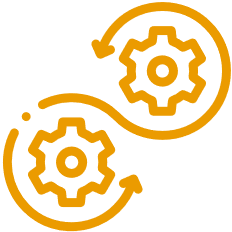 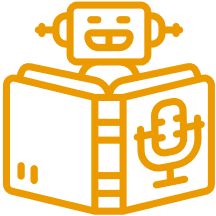 Artificial Intelligence
DevOps
Machine Learning
Data Science
Blockchain
Uncover hidden stories in data and turn it into maximized revenue opportunities using qualitative and quantitative data processing techniques.
We specialise in DevOps managed services including CI/CD, Infrastructure Management, Cloud Managed Services, DevSecOps, and AI Ops.
We help you build a secured decentralized solution for Smart Contracts, Crypto-token and NFT Marketplace.
Our Applied AI brings roadmap to scale enterprise-grade solutions, with the power of analytics, automation and next-level computing.
Scale up your business with future-ready ML-powered applications integrated with AR/VR, image & video analytics.
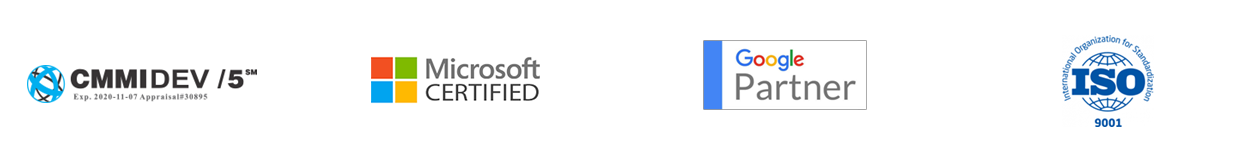